Semantisatieverhaal:Mijn buurmeisje is weer eens verliefd hoor. Het kwam deze week weer de kop opsteken. De kop opsteken betekent weer voorkomen, zich weer laten zien. Ze is nogal vaak verliefd. Echt ont-zet-tend verliefd. Mijn buurvrouw kwam het me melden. Dat betekent: laten weten, bekend maken. Ze dacht eerst dat haar dochter ziek was. Mijn buurmeisje at namelijk bijna niks, ze isoleerde zich op haar kamer, ze sloot zich af van haar omgeving en lag in bed gedurende, tijdens, voor de duur van de hele dag. Bijna niks eten en uren in bed liggen zijn symptomen van griep. Het symptoom is iets waaraan je een ziekte herkent. Gelukkig heeft mijn buurmeisje geen griep, maar is ze gewoon hartstikke verliefd! Mijn buurvrouw vond dat haar dochter gewoon moest eten en niet uren in bed moest liggen. “Dat verliefde gedoe moest ik even indammen”, zei ze. Indammen is beperken, begrenzen. Een dag later staakte mijn buurmeisje het bijna niks meer eten, en at weer gewoon 3 maaltijden. Staken is beëindigen, stoppen. Nu is de verliefdheid nog steeds van kracht natuurlijk. Van kracht zijn betekent: nog steeds zo zijn, nog steeds gelden. Verliefdheid kun je niet zomaar indammen. Maar ik vind het wel goed dat mijn buurmeisje weer wat meer eet. Als je weinig eet word je namelijk kwetsbaar, snel ziek of stuk. En dan kun je ook anderen aansteken met je ziek zijn. Je kunt het overdragen, aan iemand doorgeven.  Wie van jullie is ook wel eens zo ont-zet-tend verliefd geweest dat ie er niet van kon eten?
Gerarda Das
Mariët Koster
Mandy Routledge
Francis Vrielink
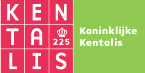 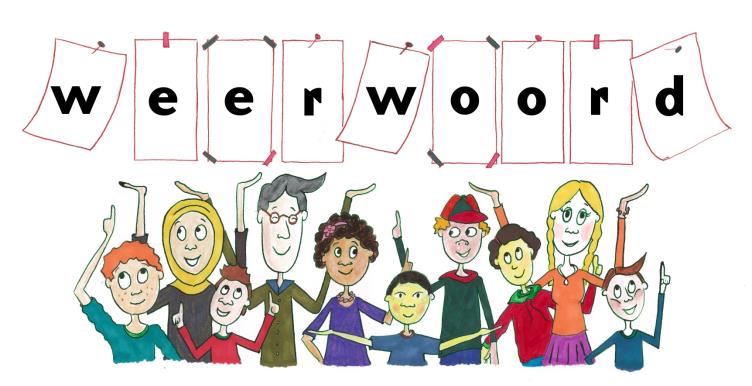 Week B – 4 februari 2020
Niveau B
de kop opsteken
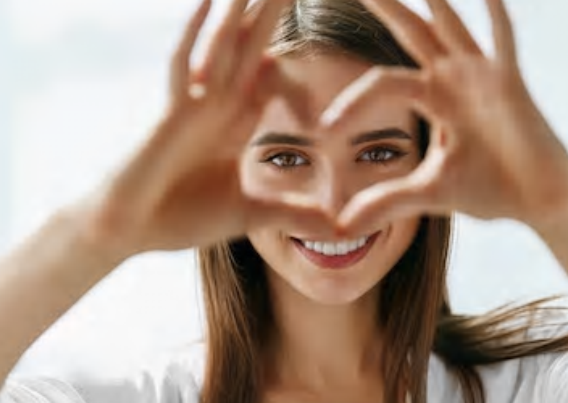 melden
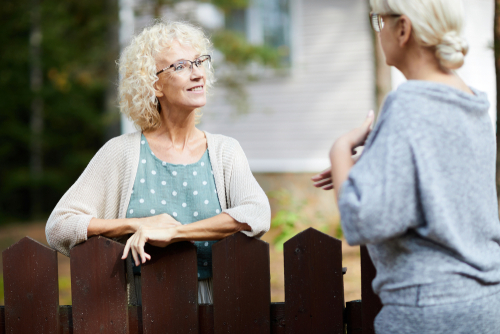 isoleren
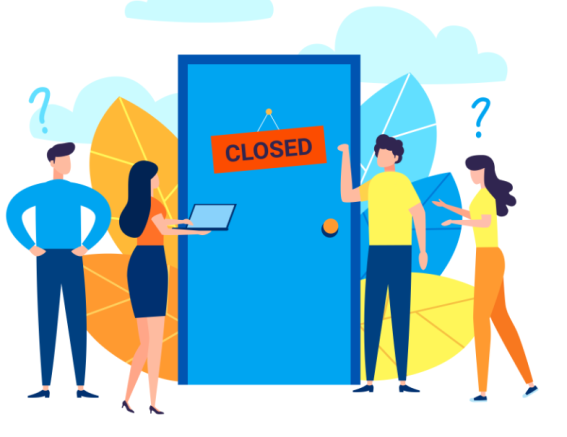 gesloten
gedurende
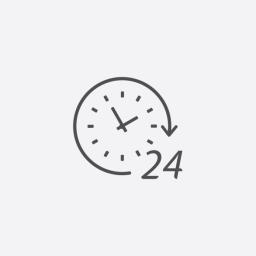 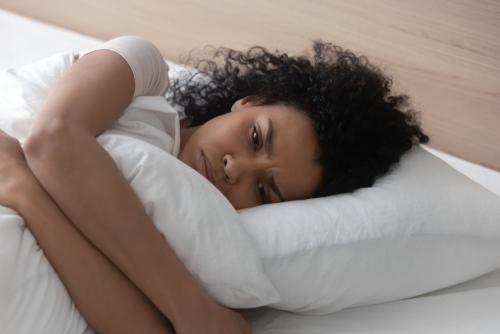 de symptomen
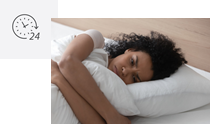 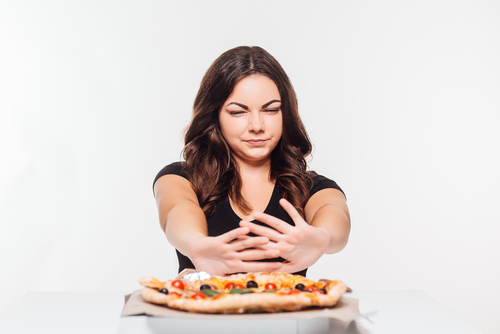 indammen
Hou op met dat verliefde gedoe!
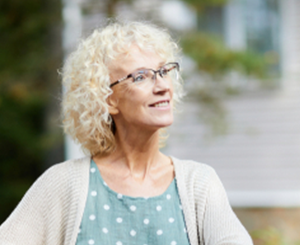 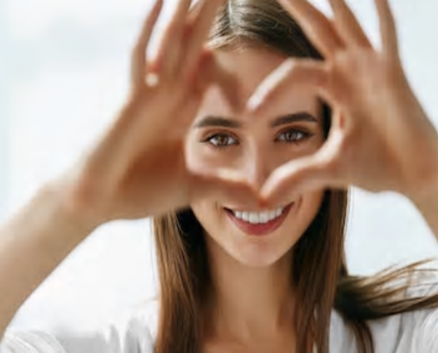 staken
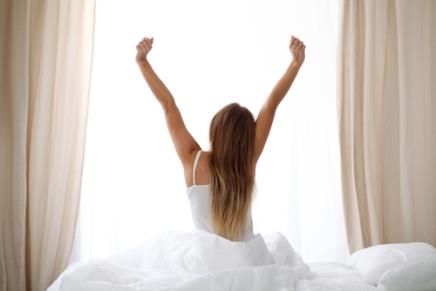 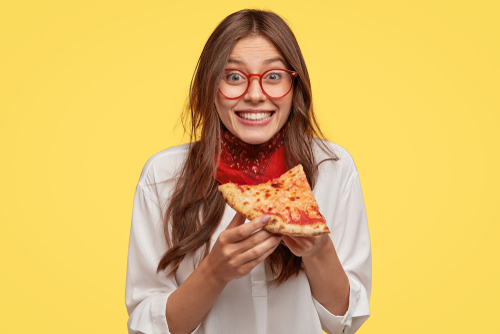 van kracht blijven
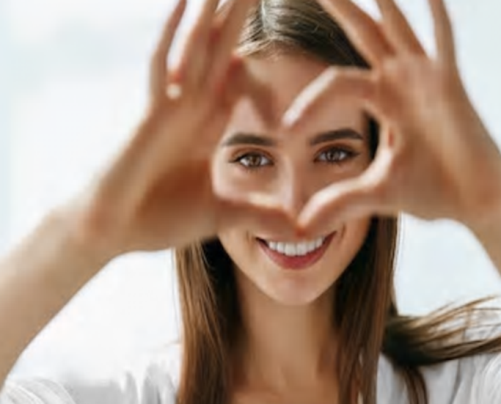 kwetsbaar
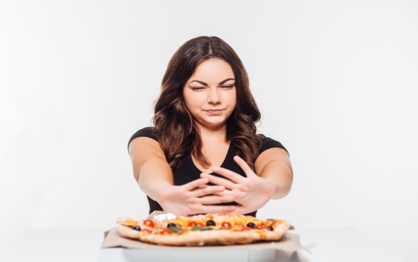 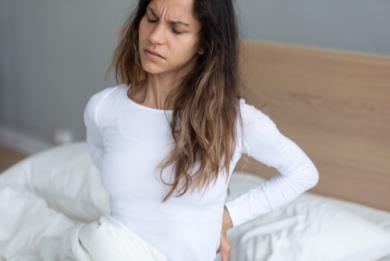 overdragen
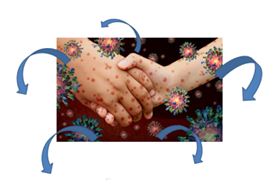 Op de woordmuur:
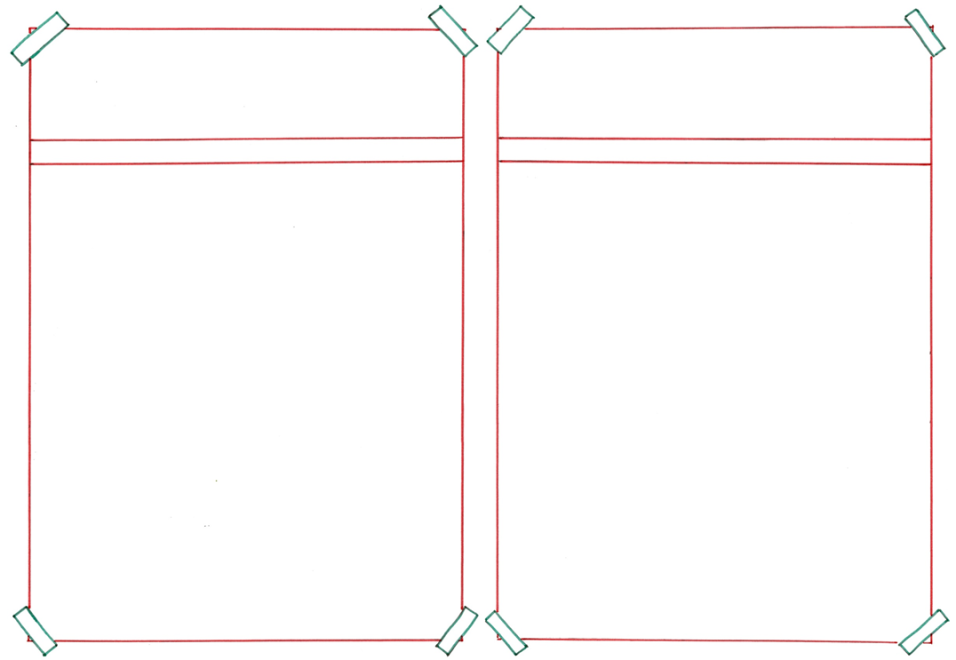 de kop
indammen
opsteken
=  tegengaan
 
 





De buurvrouw moet het verliefde gedoe wel indammen.
= weer voorkomen, zich weer laten zien


 
 
 
Deze week kwam de verliefdheid weer de kop opsteken.
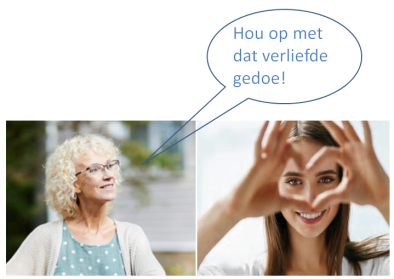 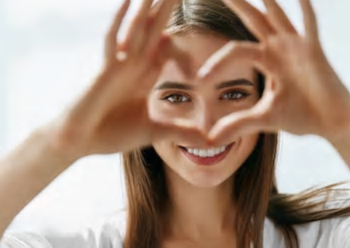 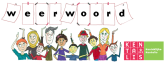 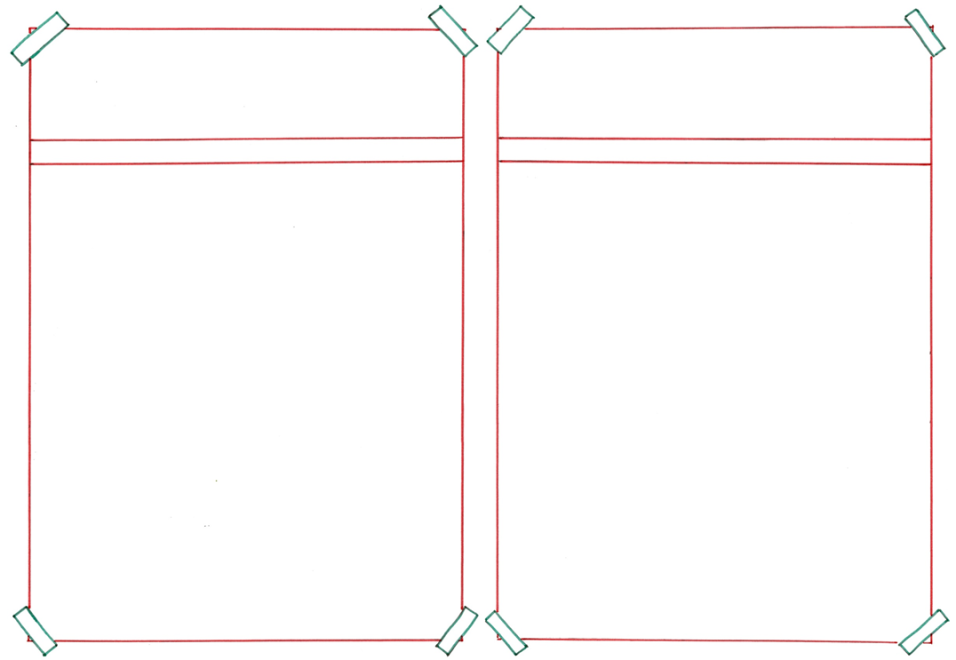 kwetsbaar
sterk
=  stevig
 
 






Als je goed eet blijf je sterk en energiek.
= snel ziek of stuk


 
 
 




Als je weinig eet word je kwetsbaar.
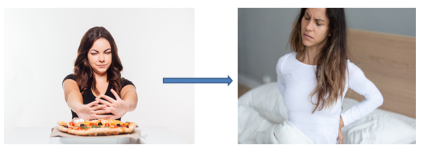 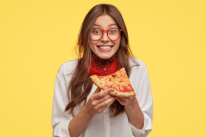 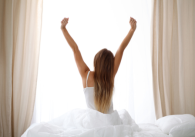 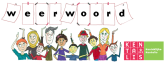 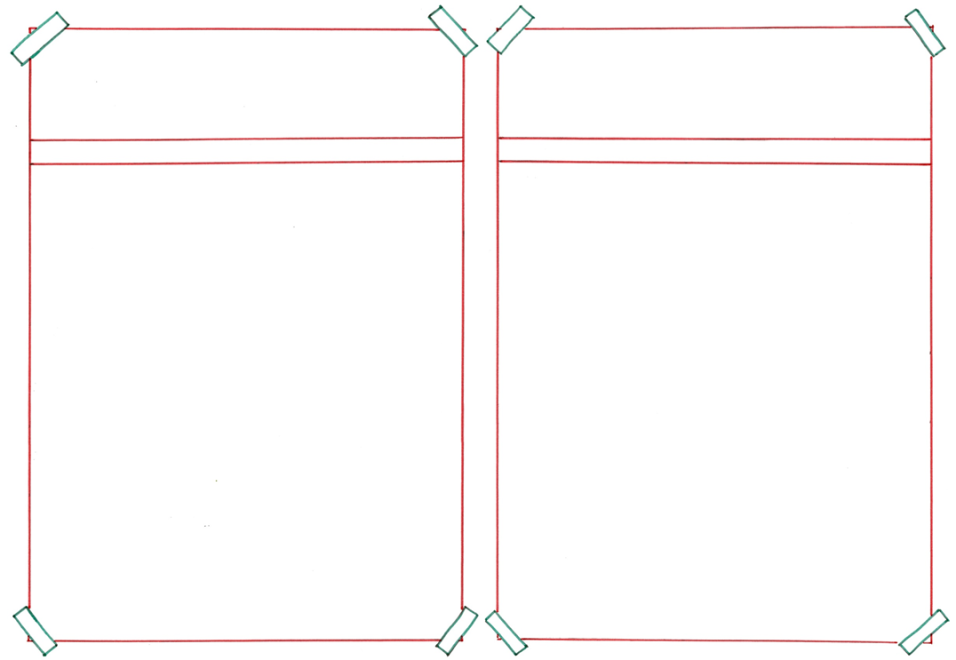 bij je dragen
overdragen
= aan een ander doorgeven 
 





Je kan een ziekte gemakkelijk overdragen.
= met je meenemen


 
 
 




Hij denkt dat hij het virus bij zich draagt.
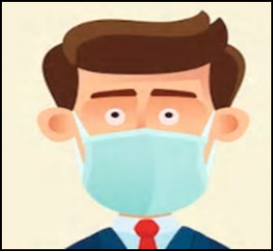 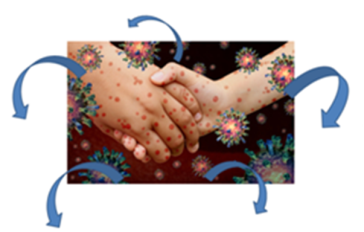 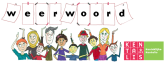 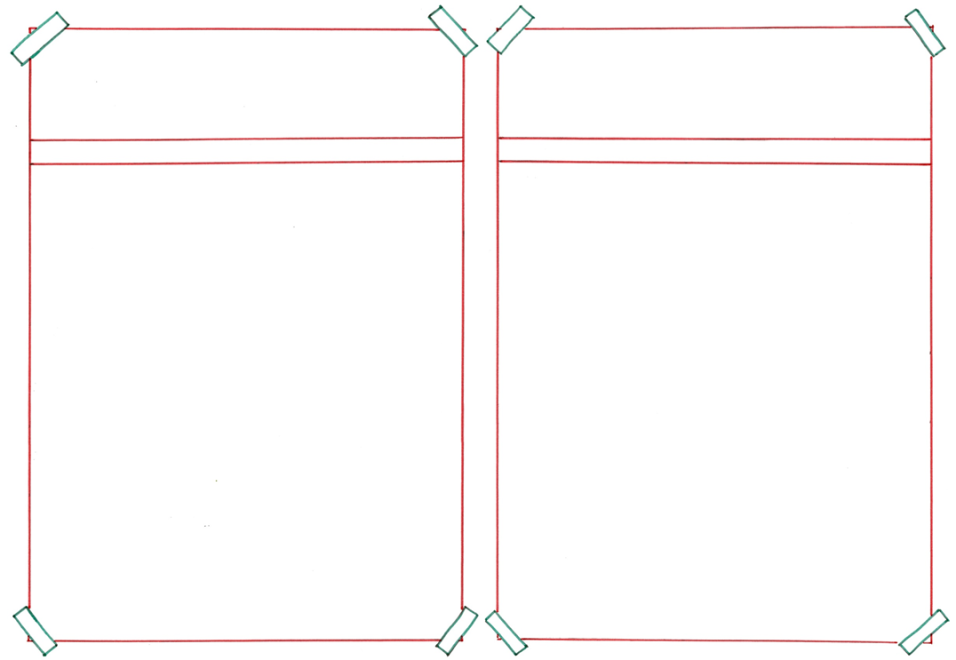 melden
stilhouden
= laten weten, bekend maken


 
 
 

Mijn buurvrouw kwam melden dat haar dochter verliefd is.
= verzwijgen 
 
 






Mijn buurvrouw houdt stil dat haar dochter ziek is.
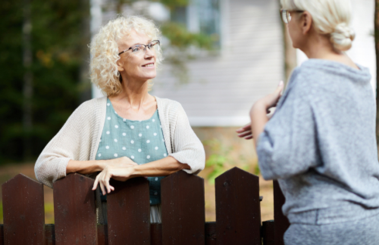 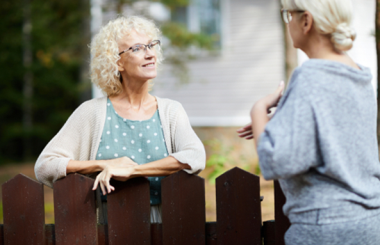 x
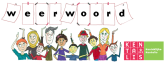 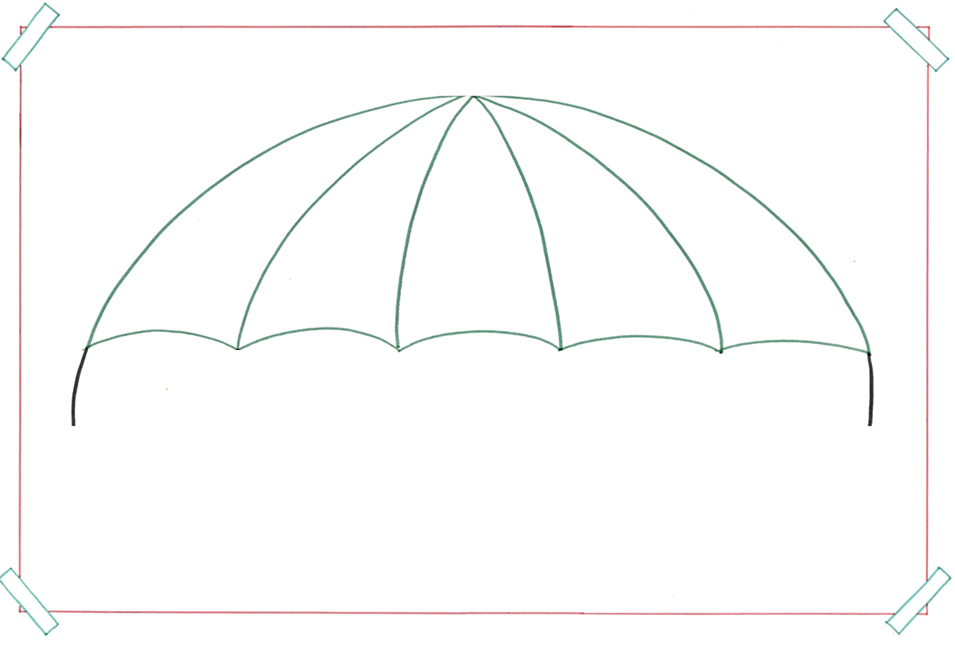 het symptoom
= iets waaraan je een ziekte herkent
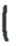 de hoofdpijn
overgeven
de koorts
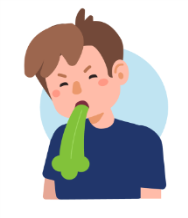 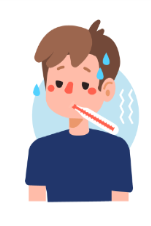 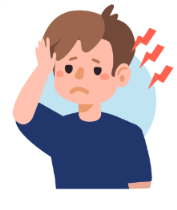 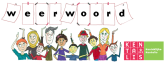 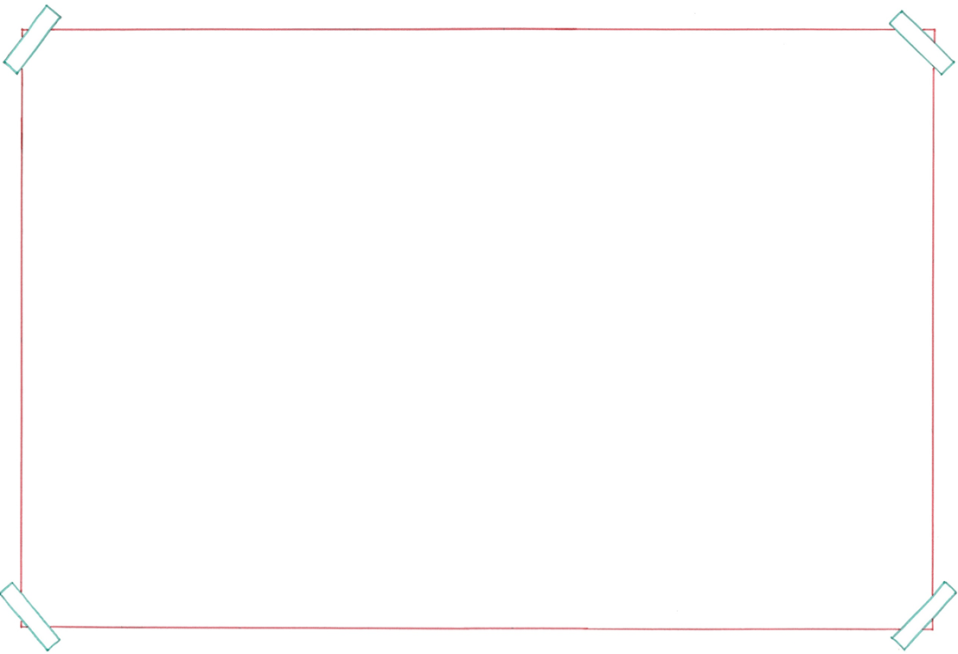 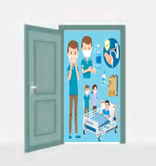 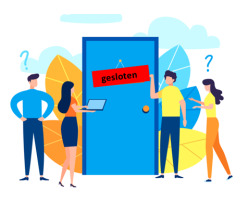 isoleren
= iemand of iets afsluiten van de omgeving
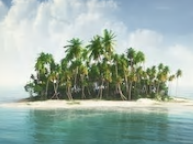 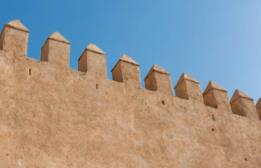 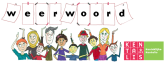 staken 
= beëindigen, stoppen  
    
Mijn buurmeisje staakte haar
tijdje van niet eten.
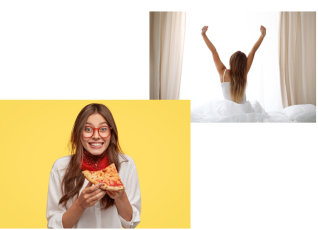 gedurende
= tijdens, voor de duur van
Mijn buurmeisje lag gedurende 
24 uur, een hele dag, in bed.
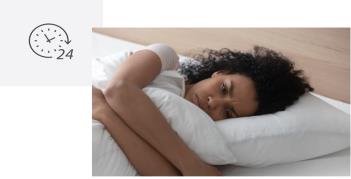 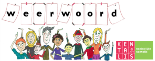 van kracht blijven
= nog steeds zo zijn, nog steeds gelden  
    
Verliefdheid kan na al die maanden nog steeds van kracht blijven.
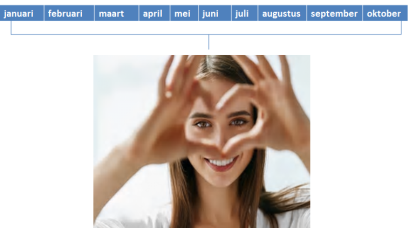 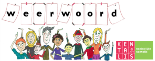